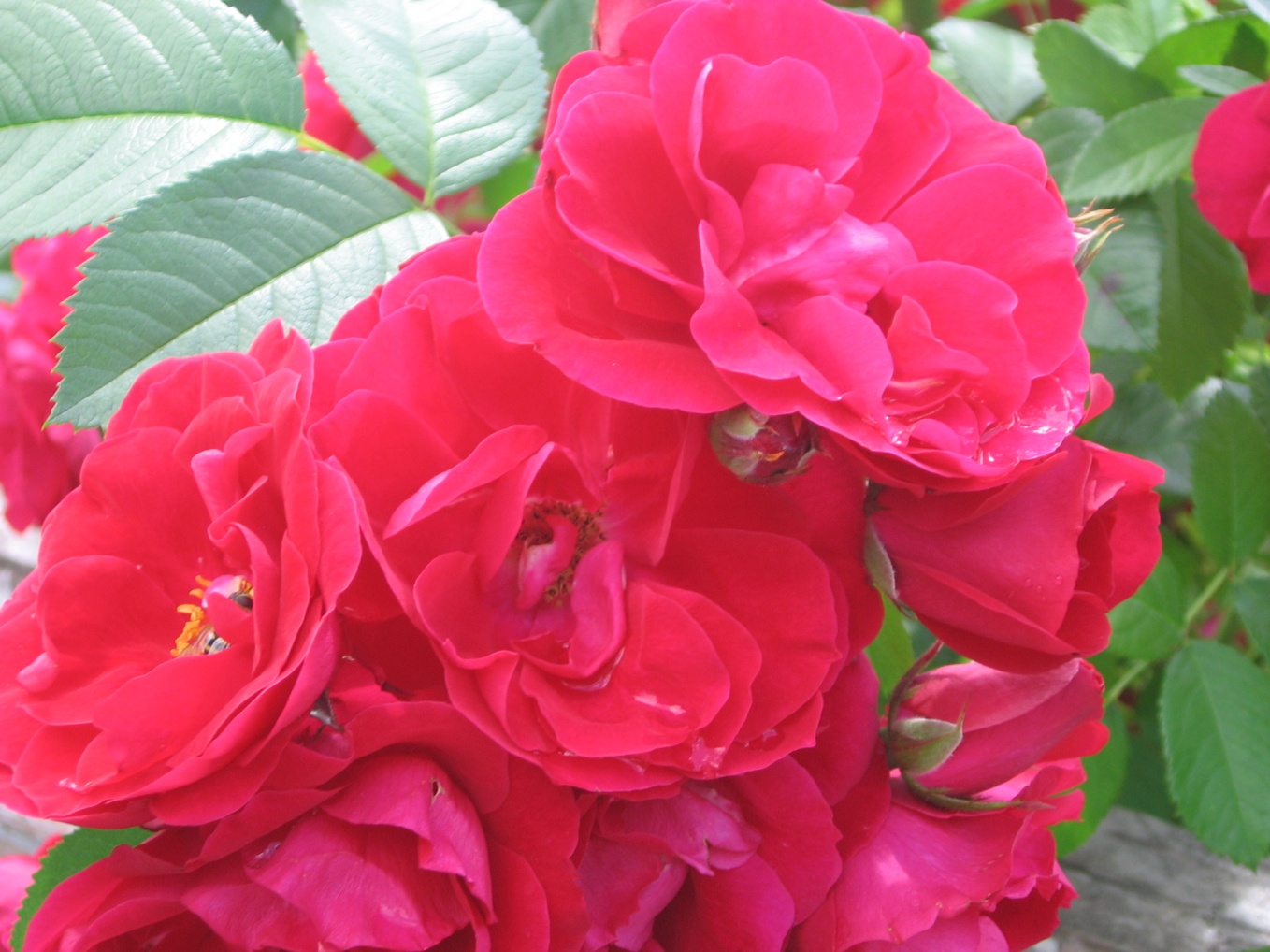 Праздник для бабушек
8 МАРТА
ПЛАН ПОДГОТОВКИ К ПРАЗДНИКУ:
разработка сценария;
распределение ролей;
репетиции;
совместная работа с музыкальным работником и хореографом;
изготовление сувениров и подарков для бабушек;
рассылка приглашений бабушкам.
Подготовка к празднику:
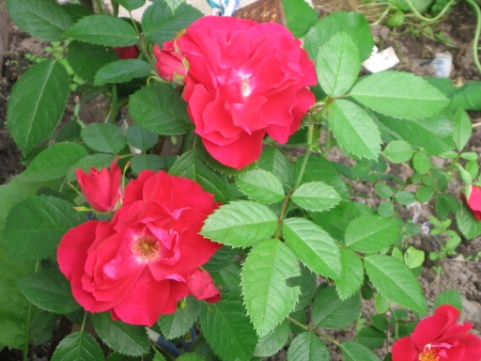 Праздник
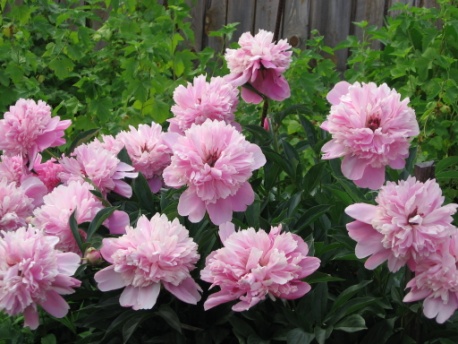 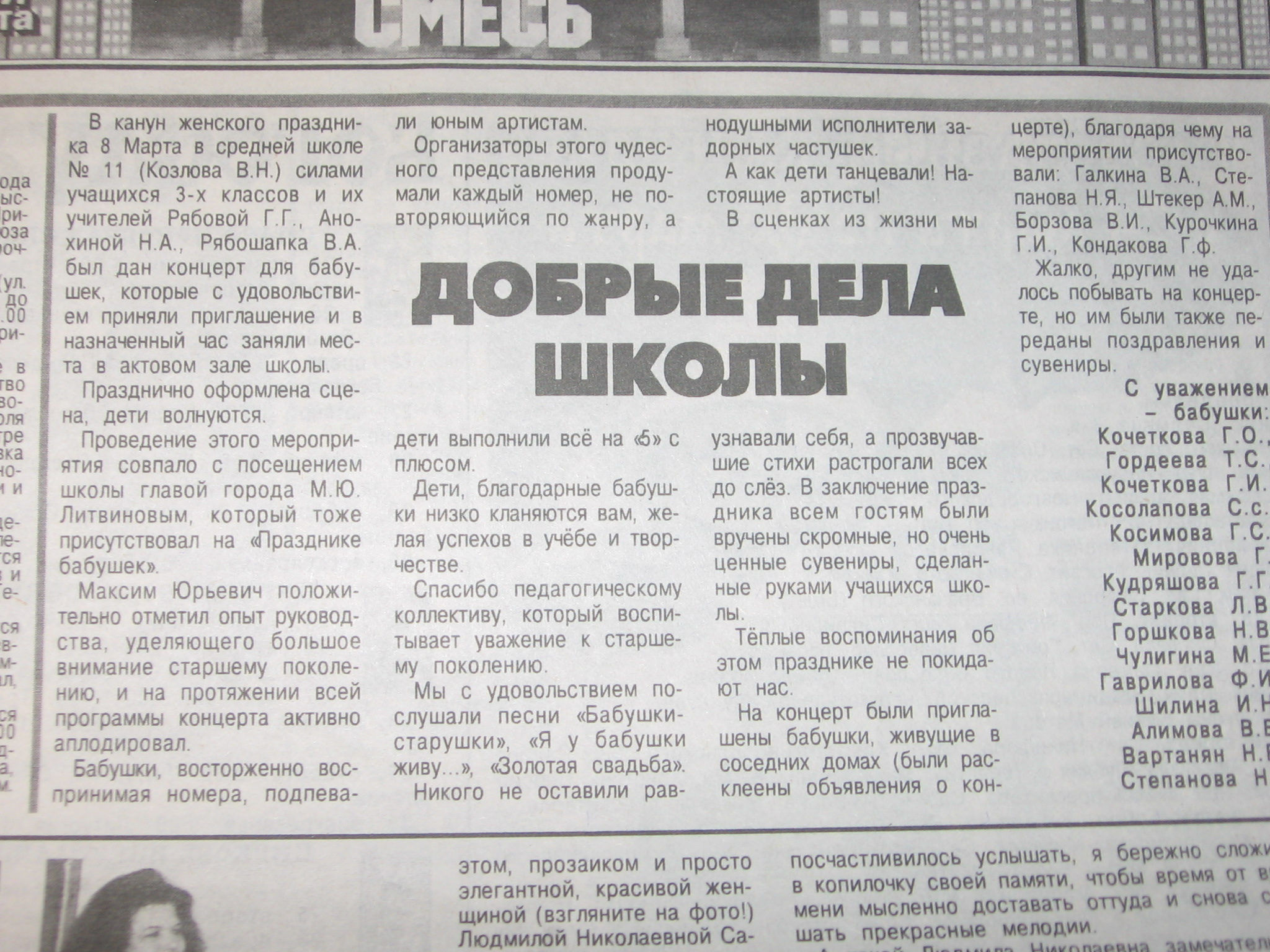 Благодарность от бабушек!